Evolution of Life
Endosymbiosis
3.5 bya Prokaryotes – 2 Kingdoms
Eubacteria	
(true bacteria)
Archaebacteria (ancient bacteria)
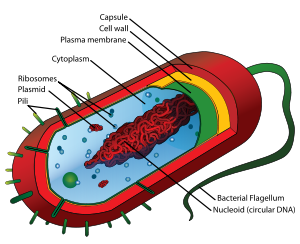 E. Coli
Cyanobacteria
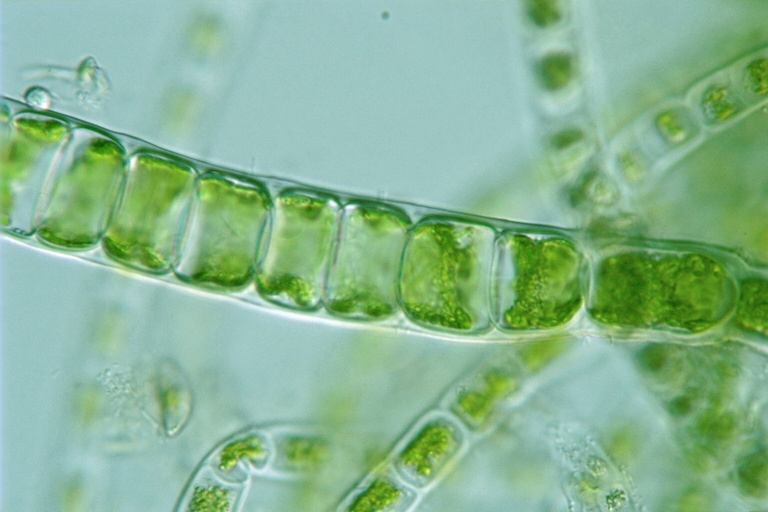 First Photosynthetic Prokaryote 
Oxygen is produced in oceans and creates ozone
Cyanobacteria create Stromatolites
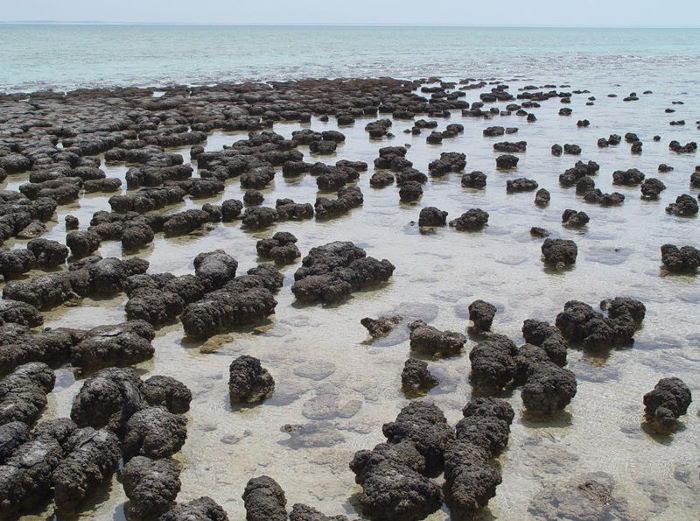 1.5 bya - First Eukaryote
1966 – Margulis - Theory of Endosymbiosis 
Proposes how eukaryotes evolved from prokaryotes
Endosymbiosis proposes that mitochondria and chloroplasts were formerly small prokaryotes living within larger host cells
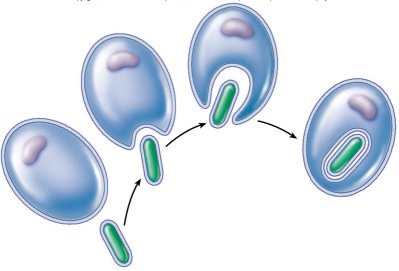 Diagram - Mitochondrion
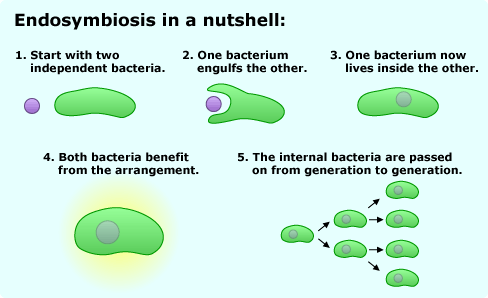 Diagram - Chloroplasts
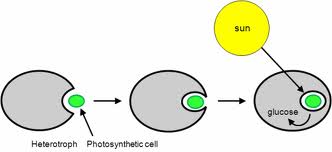 Evidence
Size and Structure
Mitochondria and chloroplasts are the same size as prokaryotes.
Both have a double membrane
Genetic material
Both have circular DNA
Ribosomes
Contain their own ribosomes
Reproduction
Both reproduce by fission, not during the cell cycle
Video Clip
Plant Biology – Chloroplasts